Die Organisation des Justizvollzuges im Land Berlin unter besonderer Beachtung der Schnittstelle zwischen Aufsichtsbehörde und Anstalten im Hinblick auf die RessourcenSteuerung
Berlin, 04. September 2024
INhalt
Aufbaustruktur

Aufsicht

Steuerung
Aufbaustruktur
Kernaufgabe der Senatsverwaltung- Abteilung III -
Eine Kernaufgabe der Abteilung III (Referate III A und III B) ist die Wahrnehmung der Aufsicht über die Justizvollzugsanstalten und die Sozialen Dienste der Justiz. Sie leitet sich aus der Verfassung des Landes Berlin (Art. 67 Abs.1 Satz 1 VvB) in Verbindung mit gesetzlichen Regelungen (§ 8 Abs.1 Satz 1 AZG, Spezialvorschriften z. B. aus den Vollzugsgesetzen) ab und wird u. a. in Verwaltungsvorschriften (z. B. VV SozDJ) konkretisiert.
Seite 4
Aufbaustruktur der Senatsverwaltung für Justiz sowie die einer Justizvollzugsanstalt in Berlin
Seite 5
Dienstbehördeneigenschaft der Justizvollzugsanstalten des Landes Berlin
Seit 1997 sind die Justizvollzugsanstalten des Landes Berlin auch personalaktenführende Behörde (Dienstbehörde)
Ausnahme Anstaltsleitung und Vollzugsleitung (gleich ständige Vertretung); hier ist die Senatsverwaltung Dienstbehörde und Personalstelle 
Vorbehalt der Senatsverwaltung bei Beamtinnen und Beamten sowie Tarifbeschäftigten des höheren Dienstes möglich  
Senatsverwaltung ernennt alle Beamtinnen und Beamte des höheren Dienstes (Übertragungsanordnung des Senats von Berlin aus 2009)
Zentrale Auswahl der aVD-Anwärterinnen und Anwärter in der Bildungsakademie Justizvollzug seit 2020; Einstellungsbehörde JVA Plötzensee

        Die Justizvollzugsanstalten verantworten ihr gesamtes Personal!
Seite 6
Aufsicht
Umfassende Aufsicht der Senatsverwaltung
Rechts-, Fach- und Dienstaufsicht – Aufsichtspapier Juli 2023
Rechtsaufsicht:Beschränkt die Befugnis der aufsichtsführenden Behörde darauf, die Rechtmäßigkeit des Verwaltungshandelns (also die Einhaltung aller geschriebenen und ungeschriebenen Rechtsvorschriften sowie vertraglicher Bestimmungen) zu überprüfen. 
              Wird das gesetzlich eingeräumte Ermessen eingehalten?
Fachaufsicht:Umfasst die Aufsicht über die recht- und ordnungsgemäße Erledigung der Aufgaben und auf die zweckentsprechende Handhabung des Verwaltungsermessens.           Wird die Aufgabenerfüllung in der erwarteten Qualität durchgeführt?
Dienstaufsicht:Bezieht sich auf Mitarbeitende, Organisationseinheiten, Aufbau sowie Abläufe. Sie untergliedert sich in die organisatorische und die personelle Dienstaufsicht.           Werden von den Leitungen der Anstalten ihre dienstlichen Obliegenheiten erfüllt?
Seite 8
Umfang der Aufsicht
Eigenverantwortlichkeit und Gestaltungsspielraum der Anstalten 			    - Ein Spannungsverhältnis -„Die für Justiz zuständige Senatsverwaltung führt die Aufsicht über die Anstalten (Aufsichtsbehörde) und sichert gemeinsam mit ihnen die Qualität des Vollzuges“ (§ 109 Abs.1 StVollzG Bln, gleichlautend alle Vollzugsgesetze). Andererseits weisen die Vollzugsgesetze den Anstaltsleitungen „die Gesamtverantwortung für den Vollzug und dessen Gestaltung, … die Umsetzung der dezentralen Fach- und Ressourcenverantwortung, ... das Personalmanagement“ und andere Aufgaben zu (§ 103 Abs.1 StVollzG Bln, gleichlautend alle Vollzugsgesetze).“
Seite 9
Basis der Zusammenarbeit
Nach Abstimmung der gemeinsamen Ziele sowie der zu erwartenden Ergebnisse, Qualitätsstandards bzw. Rahmenkonzepte, werden Vorgaben durch die Aufsicht gemacht.
Vertrauensvolle und respektvolle Zusammenarbeit! Diese Haltung spiegelt sich im persönlichen Umgang sowie im schriftlichen Austausch wider.
Eigenverantwortung der Anstalten. Sie verfügen über ihre Ressourcen entsprechend der geltenden Regelungen. Sie tragen die Verantwortung für die rechtmäßige und zweckmäßige Erledigung der Aufgaben.
                  Die Einhaltung der „Spielregeln“ entscheidet über die Intensität und Detailliertheit der             Ausübung der Aufsicht!
Seite 10
Instrumente der Aufsicht
Einsatz der Instrumente nach dem Grundsatz der Verhältnismäßigkeit   - Eine Auswahl -                                    
Mehrjährige Programmplanung/ Prioritäten:Festlegung der Vorhaben und Projekte für fünf Jahre durch die Aufsicht; jährliche Aktualisierung und Priorisierung.

Zielvereinbarungen:Anhand von festgelegten Handlungsfeldern, die mit strategischen und operativen Zielen unterlegt sind, wird die Zielerreichung (Soll-Werte) geprüft.           
Dienstbesprechungen:Dienen dem fachlichen Austausch und der Entscheidungsfindung. Die Entscheidungsbefugnis der Aufsicht bleibt davon unberührt.  
Ressourcenplanung- und -steuerung:  Fachliche Zuständigkeit für die Aufstellung des Haushaltsplans liegt bei der Aufsicht; sie revidiert die Entwürfe der Anstalten. Ausführung des Haushaltsplans durch die Anstalten wird verfolgt und ggf. gesteuert. Ressourcen werden in einem transparenten Verfahren zugeteilt und - falls erforderlich - umverteilt.
Seite 11
Steuerung
ONE FITS ALL?
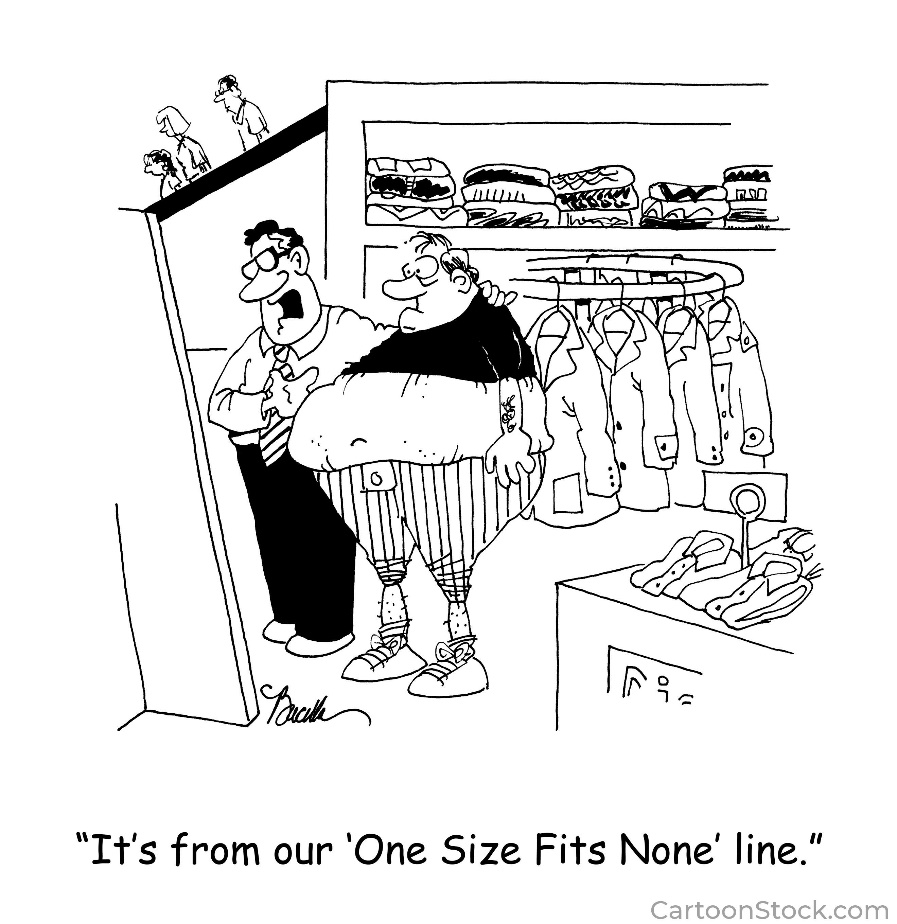 Ressourcenplanung und -steuerung - Personal
Wie wird ein transparentes Verfahren sichergestellt?                                    
Organisationsbetrachtung aller Anstalten 2013 bis 2018:Oberstes Ziel waren vergleichbare (nicht identische!) Organisationsstrukturen zu schaffen. 

Bewertungen aller Aufgabengebiete:Umsetzung der landesweiten Vorgaben alle Aufgabengebiete nach KGSt analytisch zu bewerten.
                          Grundlage für sukzessive Anhebung des Stellenkegels                                                   Weiterhin Grundlage für die „Gleichbehandlung“ aller Anstalten

Wie wird seit 2018 weiter verfahren?
Anstalten legen jede Bewertung zur Billigung vor 
Abweichung vom Ergebnis der Organisationsbetrachtung müssen beantragt werden
Veränderungen sind möglichst aus dem eigenen Stellenrahmen zu finanzieren
Begründete und anerkannte finanzielle Mehrbedarfe werden allen Anstalten bekannt gegeben, um sich ggfs. anzuschließen
Seite 14
[Speaker Notes: Alle mit der gleichen JNAZ von 1504 berechnet
Bis heute aber nicht alle Stellen: Keine Besetzungsperspektive 

Heute sind alle AG bewertet (viele Masterbewertungen)]
Zentrale Auswahl und Ausbildung von Generalisten im aVD - Steuerungselemente -
Systematik der Lehrgangsverteilung:                                    

Lehrgangsverteilung erfolgt 15 Monate nach Ausbildungsbeginn
Personelle Unterdeckung anhand Bestand aVD-Stellen
Ordentliche und außerordentliche Fluktuationen werden berücksichtigt
Anteilig wird die tatsächliche Belegung der letzten fünf Jahre berücksichtigt (Ausgleich von Schwankungen)
Matchingverfahren:
Auf Basis der o. a. Quotenermittlung erfolgt die konkrete Zuordnung einer Person zu einer Anstalt.
Wünsche der Anwärterinnen/ Anwärter sowie der in Frage kommenden Anstalten finden Berücksichtigung.
Nach den o. g. 15 Monaten geben Anwärter/innen sowie Anstalten ein Ranking ab; aus beiden Voten wird auf Grund eines errechneten Wertes gematcht.         In 87 % der Fälle (17 Lehrgänge) wurde der Wunsch 1 oder 2 der Anwärter/innen            umgesetzt!
Seite 15
Ressourcenplanung und -steuerung - Sachhaushalt
Haushaltsplanaufstellung                                    
Anmeldungen der Anstalten werden von den Referentinnen und Referenten fachlich geprüft und ggfs. revidiert
Für alle ihre Zuständigkeit betreffenden Vorhaben benötigten finanziellen (und personellen) Vorkehrungen, wirken die Referentinnen und Referenten darauf hin, dass diese Vorsorge rechtzeitig getroffen wird


Haushaltswirtschaft

Die Ausführung des Haushaltsplans durch die Anstalten wird verfolgt und ggfs. gesteuert, um die Aufgabenerfüllung aller Anstalten zu gewährleisten
Sofern eine Umverteilung notwendig ist, werden die betroffenen Anstalten hierüber min. über die zuständige Referentin für den Haushalt informiert
Seite 16
Wo stehen wir 2024?
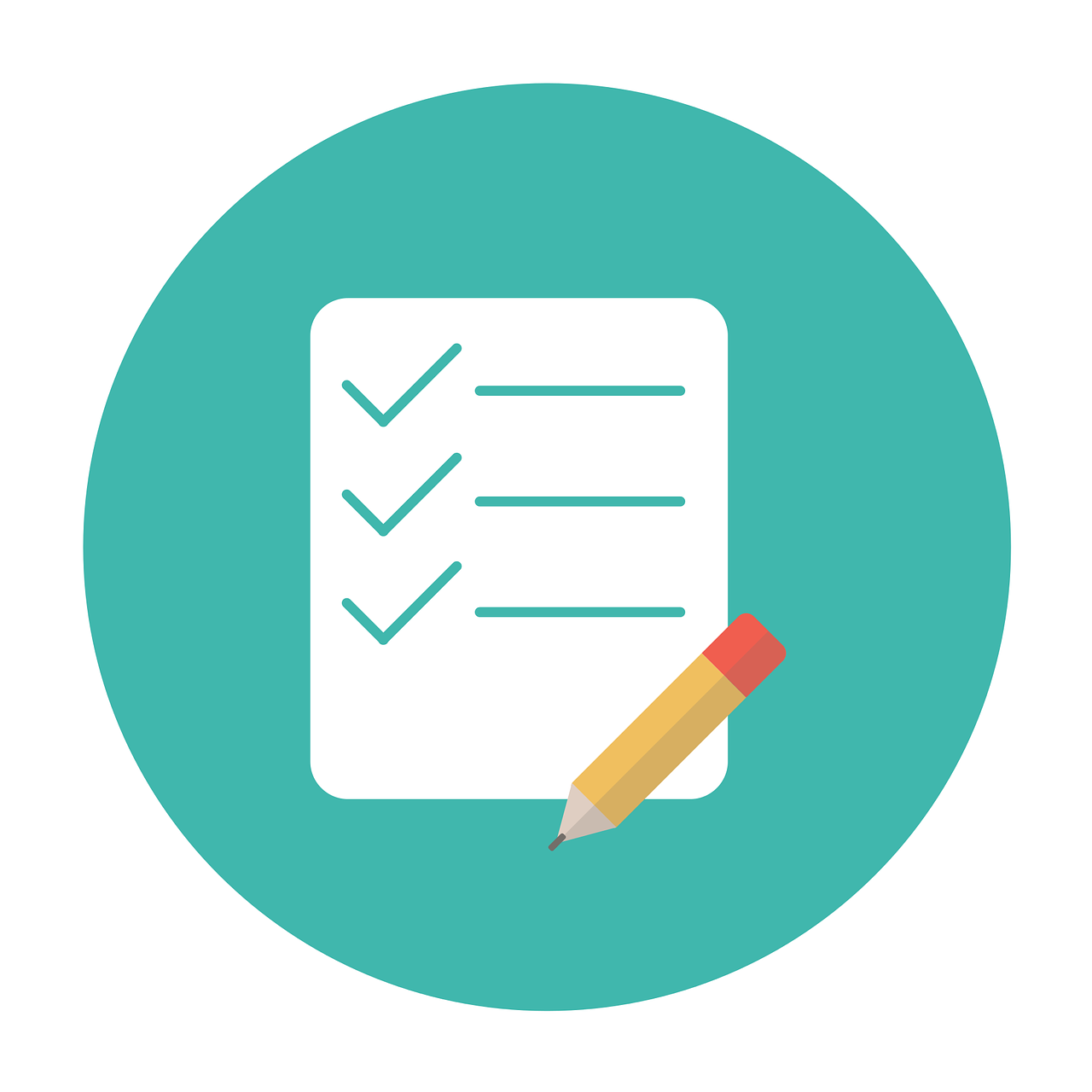 Zentralisierungsgedanken
unklare Zuständigkeiten
Organisationsuntersuchung der Querschnittsbereiche der Anstalten (Personalverwaltung, Finanzen, Innere Dienste und Gesundheitsorientiertes Personalmanagement)
     
 Ausgangssituation Personalverwaltung







     






                                                                  
                                                                Schnittstellen zu allen Servicebereichen
                                                                Vermengung von Aufgaben und Zuständigkeiten
                                                                Keine einheitlichen Aufgaben
01
unattraktiv für Bewerber*innen
kritische Größe der PV
06
02
IST
Trennung zwischen Sachbearbeitung und Zahlung
keine Spezialisierung
05
03
sehr lange Prozesse
04
Seite 18
Organisationsuntersuchung der Querschnittsbereiche- Handbuch für Organisationsuntersuchungen und Personalbedarfsermittlung (BMI) -
Methodik und Vorgehen                                    
 




 Personalbedarfsberechnung/ analytisches Verfahren
Ist-Erhebung
Aufgabenkritik
Ermittlung der Arbeitsmengen und Bearbeitungszeiten
Ist-Analyse
Personalbedarfsermittlung
Soll-Konzeption
Seite 19
Personalbedarfsermittlungen- Erfahrungen eines Bundeslandes -
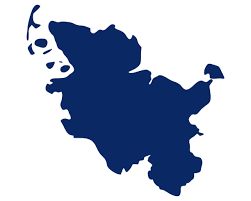 Seite 20